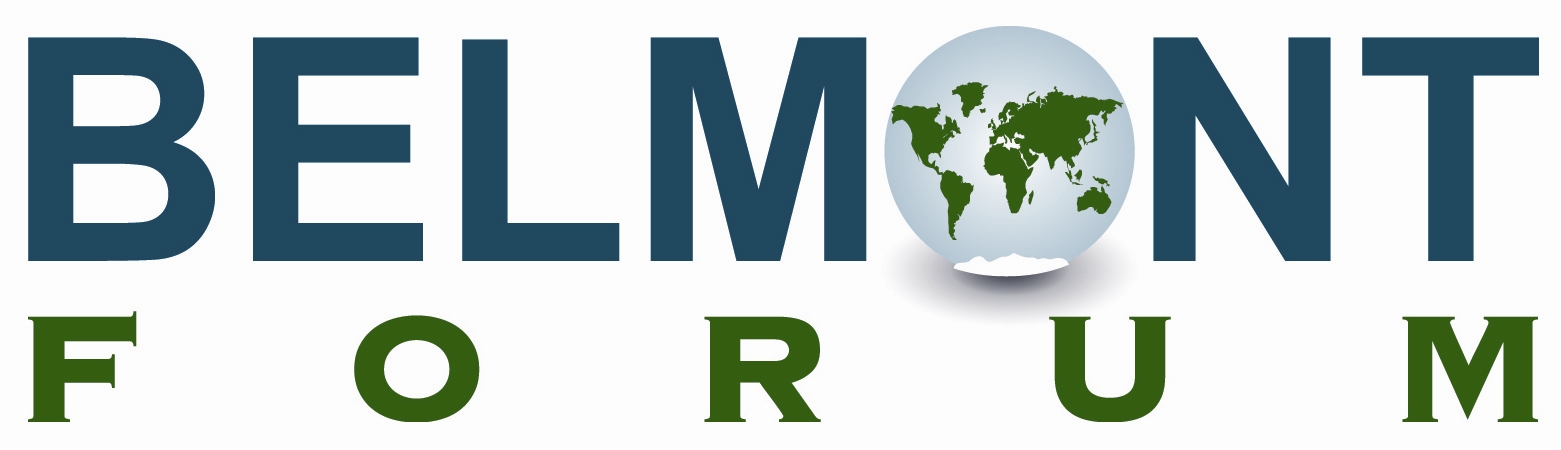 Belmont Forum International Opportunities Fund:  Helping to Catalyze International Collaboration for Global Change Research for Sustainability
Maria Uhle1 & Erika von Schneidemesser2

 1National Science Foundation Directorate for Geosciences
2AAAS Science & Technology Policy Fellow
What is the Belmont Forum?
World’s major and emerging funders of global environmental change research and international science councils 

Initiated June 2009, by NSF (US) and NERC (UK), building on IGFA – smaller, faster, decision-making
Current Membership
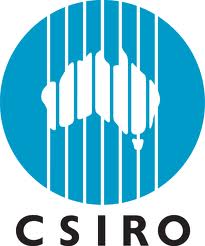 India
(Norway)
South Africa
UK
USA
Int’l Council for Science
Int’l Social Science Council
Australia
(Austria)
Brazil
Canada
China
France
European Commission
Germany
Japan
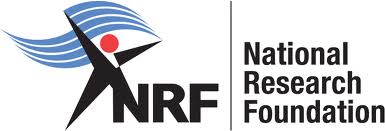 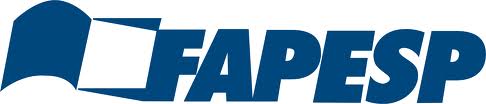 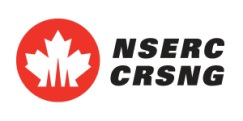 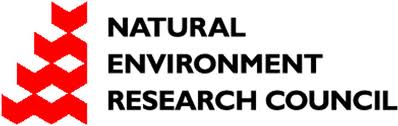 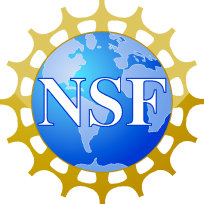 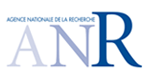 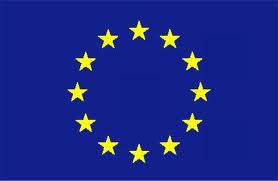 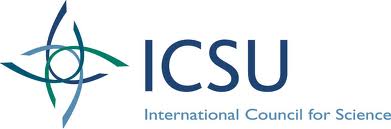 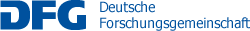 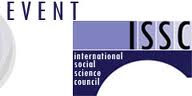 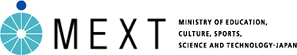 The Belmont Challenge
To deliver knowledge needed for action to avoid and adapt to detrimental environmental change including extreme hazardous events.This requires: 
 Assessments of risks, impacts and vulnerabilities, through regional and decadal-scale analysis and prediction 
Information on the state of the environment, through advanced observing systems 
Interaction of natural and social sciences 
Enhanced environmental information service providers to users 
Effective international coordination mechanisms
Belmont ForumInternational Opportunities Fund
International Funding Call
Two Themes
Coastal Vulnerability
Freshwater Security
Launched in March 2012
Final decisions on full proposals at end of December this year
20 Million Euro committed
How did we get here?
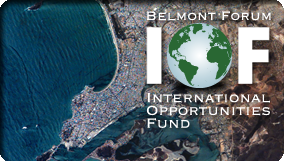 Scoping Workshops
October 2011
London (coastal) & Paris (freshwater)
Bring together scientists and program officers from each country
Requested (before hand):
Desired outcomes
Research themes, objectives, key questions
How each organization can contribute (e.g., funding calls, potential facility access, etc.)
Partnering with G8HORCs
Heads of Research Councils for the G8 states
Previous multilateral funding programmes
Countries included:
Canada
France
Germany
Japan
Russia
United Kingdom
USA
Allowed for Russian participation, greater monetary contributions, and a framework that we could work from
IOF Themes
Freshwater Security
WP1: Identification and characterization of the interactions between natural processes and human practices that govern water budgeting in selected regions.
WP2: Development of approaches that support the evolution of resilient communities/regions through improved seasonal forecasting of droughts, taking into account natural and socio-economic drivers identified in WP1
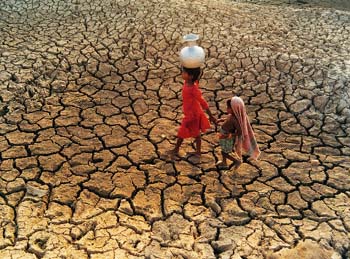 IOF Themes
Coastal Vulnerability
WP1: Characterisation of natural processes and human interactions that govern coastal vulnerability and resilience.
WP2: Development of predictive frameworks and adaptive coastal management strategies that support the evolution of resilient coastal communities.
What makes the Belmont Forum 
IOF special?
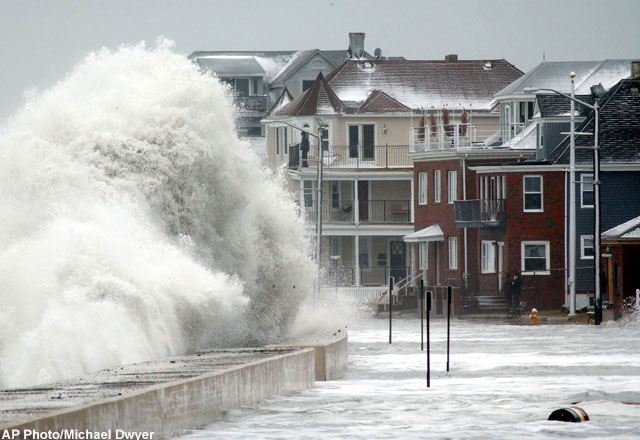 IOF Details (& why BF is different)
Involvement of the global South
Requirement of a minimum of 3 BF/G8 countries
Interdisciplinary  
Natural & Social sciences!
Clear links to research users
Policy makers, regulators, NGOs, communities, industry
Address the Belmont Challenge
Societally relevant global environmental change challenges
New partnerships
Some support for capacity building
Mechanism
Seemingly a ‘common pot’ of funding
No money crosses borders
One review process
Eligibilities are determined by each country for their own PIs
No limit to participants outside of BF/G8 who can provide their own funds
Each theme has a lead project office
NSF (USA) – Freshwater Security
NERC (UK) – Coastal Vulnerability
Research Matching
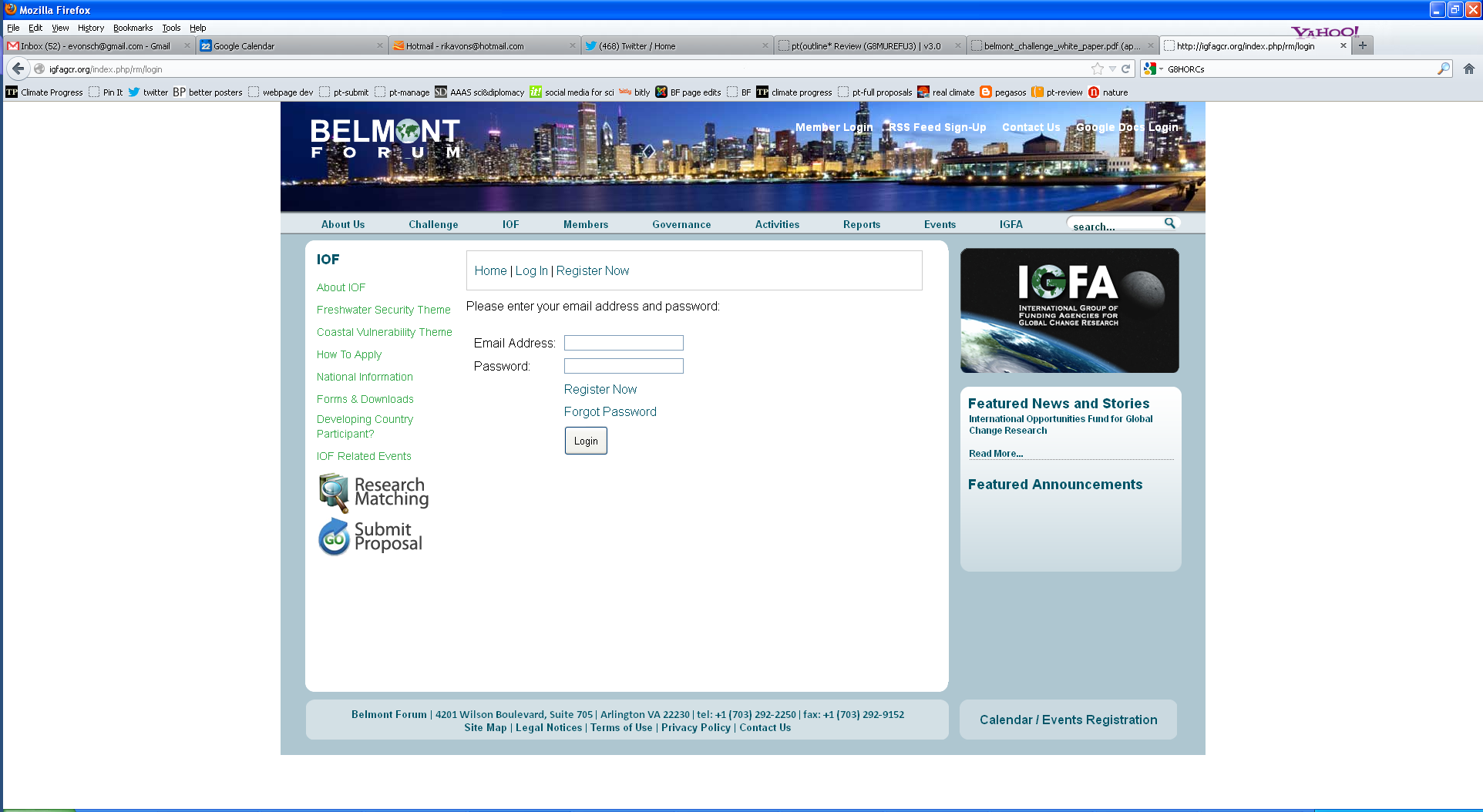 Information Dissemination
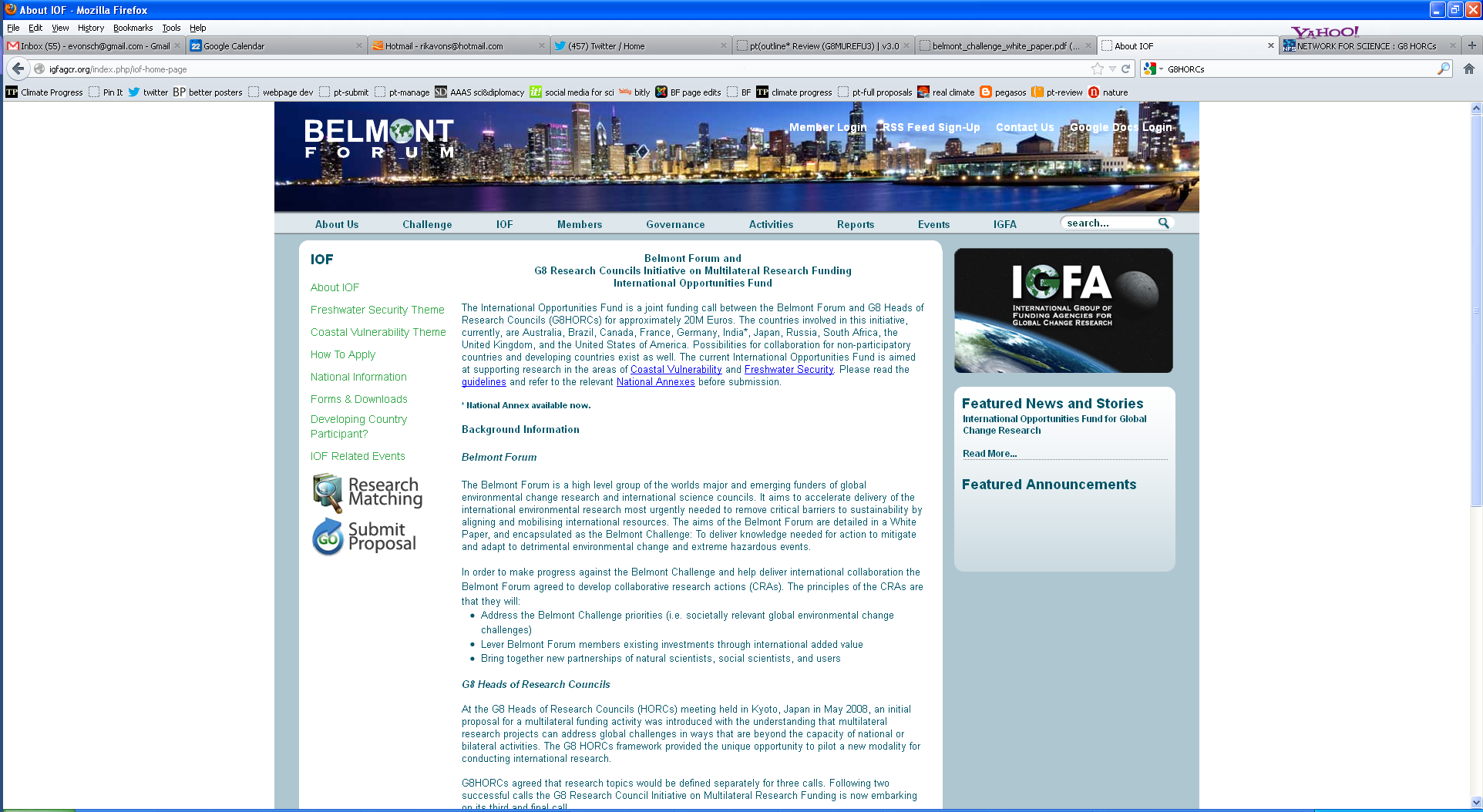 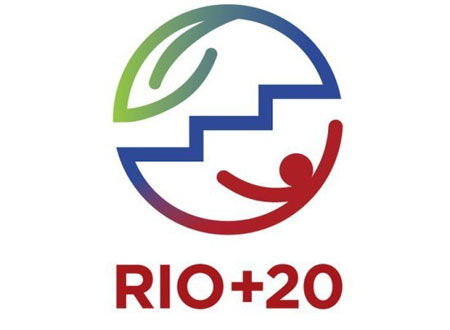 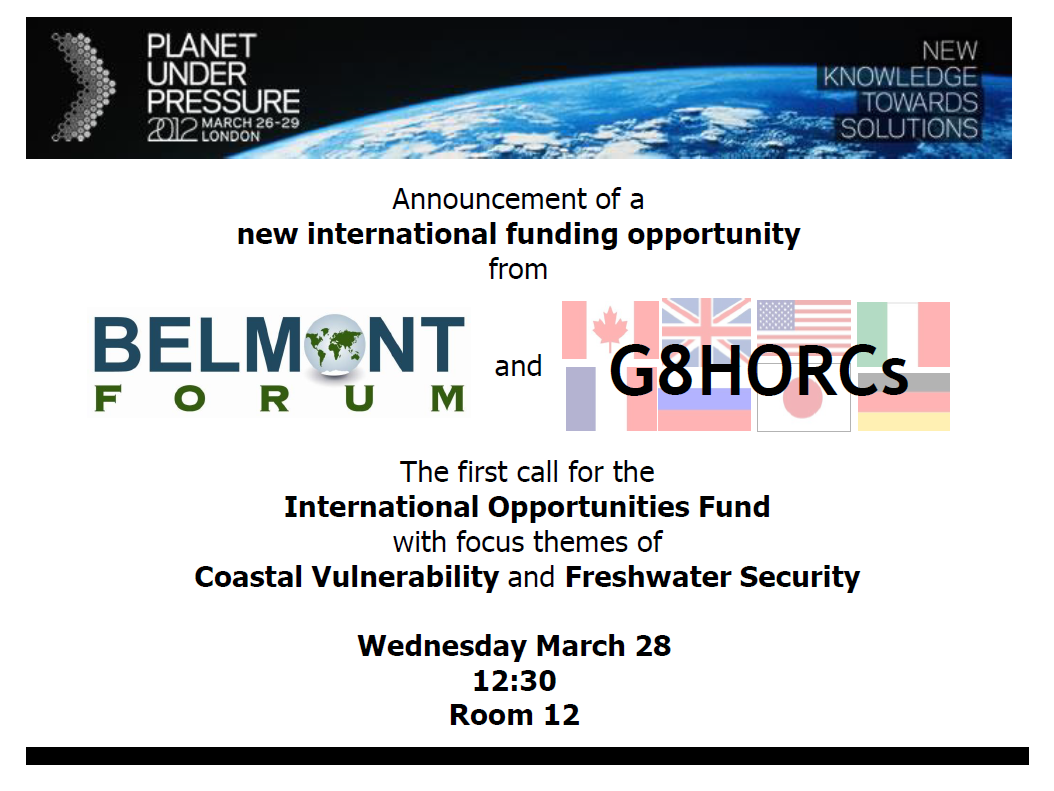 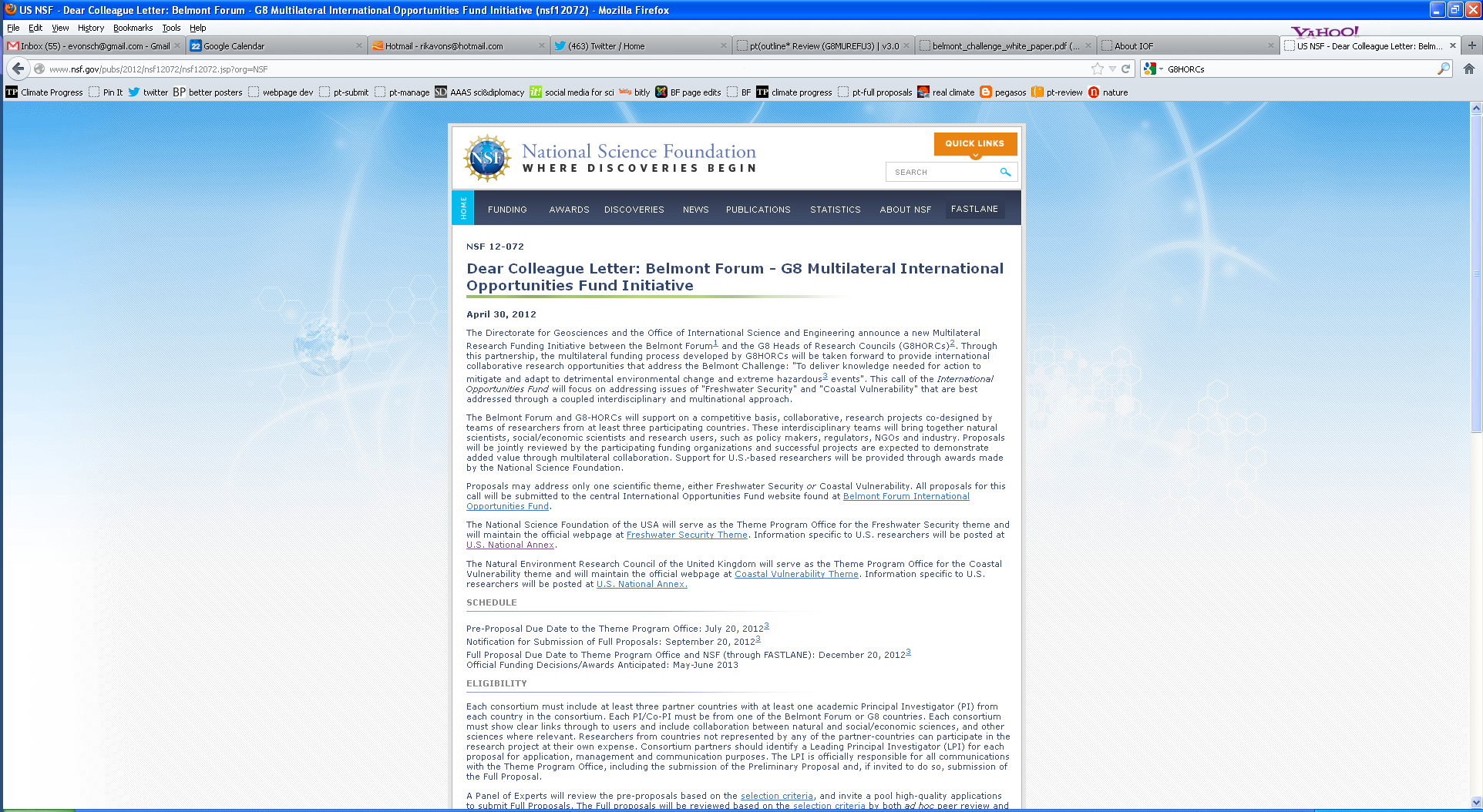 [Speaker Notes: -program officer networks]
Timeline
October 2011 – Scoping workshops
January 2012 – Principals meeting, official approval of IOF
March 2012 – ‘Launch’ of IOF, signing of MoU, call opens
July 20 2012 – pre-proposals due
September 2012 – pre-proposal panel review & shortly thereafter notification of invite to full proposal status
December 2012 - Full proposals due
March 2013 – full proposal panel review
August - December 2013 – projects start (2-3 year projects)
IOF Stats
137 pre-proposals received
76 Freshwater
61 Coastal Vulnerability
1106 individual PIs
37 countries (only 11 Belmont Forum/ G8HORCs countries)
[Speaker Notes: Algeria, argentina, burkina faso, finland, ecuador, coasta rica, chile, denmark, senegal, thailand, vietnam, etc etc.]
Moving Forward
The next IOF themes!
Options for participation for non-Belmont Forum countries


How can GEO GEOSS get involved?
The Next Potential IOFs
Food security and energy usage (Brazil)
Arctic Science (Canada)
Research and e-infrastructures (USA)
Hazards and extreme events (Japan, USA)
Food security and energy usage
Objective
increase our understanding of the interplays between food security, energy usage, and climate change, in order to provide the knowledge to cope with the mitigation and adaptation necessary to face the challenge.
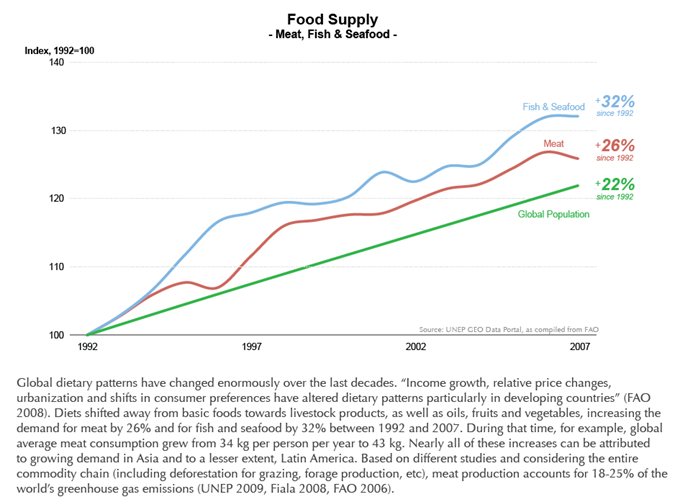 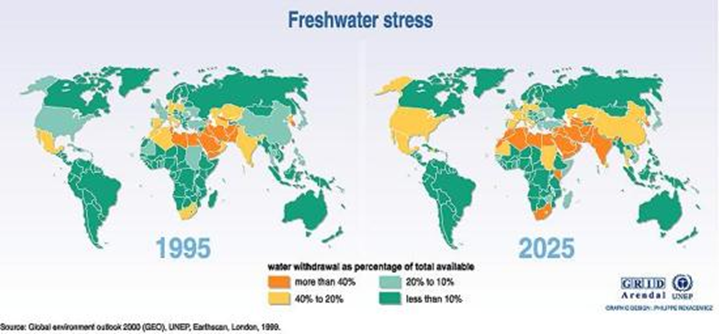 Arctic Science
Objective
To build and sustain partnerships among the international natural and social sciences research communities, northern (Arctic) communities, territorial governments and business communities to address and adapt to the dynamic and rapid changes in the north.
[Speaker Notes: Through International Polar Year (IPY) and other initiatives, momentum and resources have been built up over the past several years, it is time to use this momentum and progress to the next level.]
Research and e-infrastructures
Objective
A concerted effort to develop transformative concepts and approaches to create integrated data management infrastructures that can help meet the Belmont Challenge
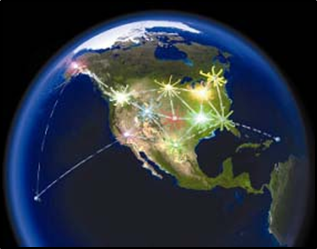 Hazard and Extreme Events
Some expected outcomes may include, but are not limited to:
Improved sensing and observational capabilities
Integrated earth system models that can help improve prediction and forecasting of events and their potential consequences on natural and "built" systems
Development of risk analysis tools and approaches that can support informed community planning and response systems.
Upcoming Opportunities for Engagement
Provide input to the future IOFs                       (E-Infrastructures, Hazards and Extreme Events) at conference town halls:
Geological Society of America (GSA) Annual Meeting
4-7 November 2012
Charlotte, North Carolina, USA
American Geophysical Union (AGU) Fall Meeting 
3-7 December 2012
San Francisco, California, USA
Thank you for your attention!
For more information visit 
www.belmontforum.org 

If you are interested in participating – contact Maria Uhle (muhle@nsf.gov)